КВК
Інтегрований захід з всесвітньої  історії  та  всесвітньої  літератури на тему 
«Доба Відродження»
«Хто автор?»
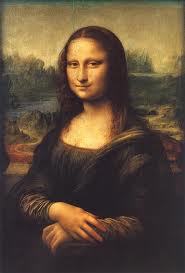 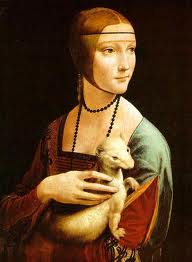 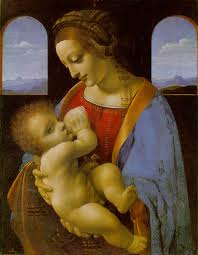 Леонардо да Вінчі
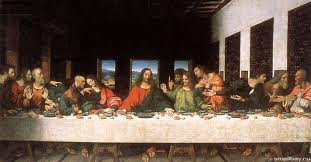 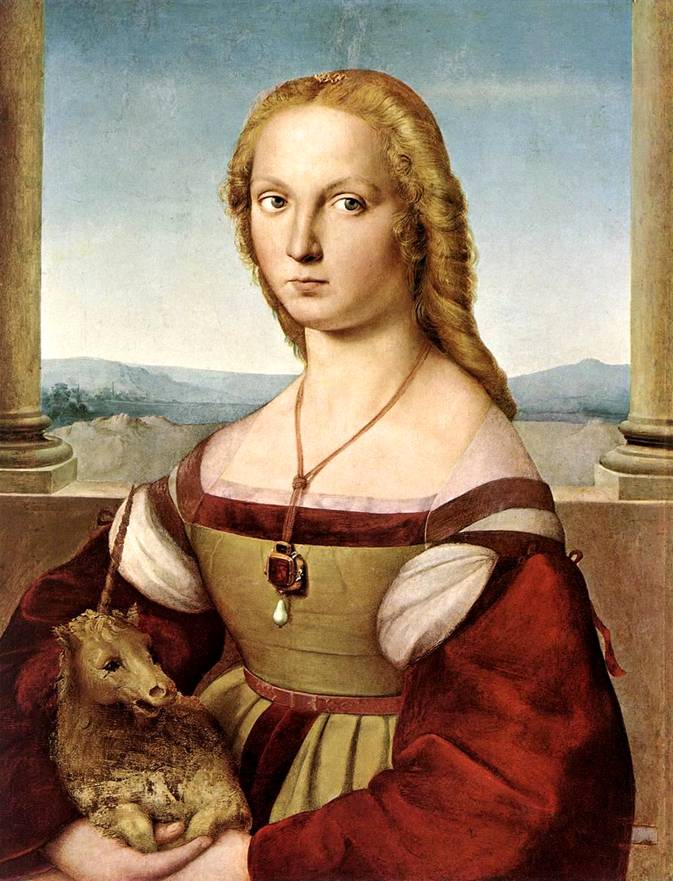 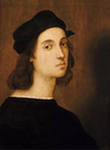 Рафаель Санті
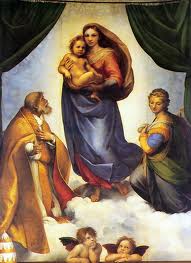 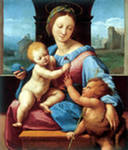 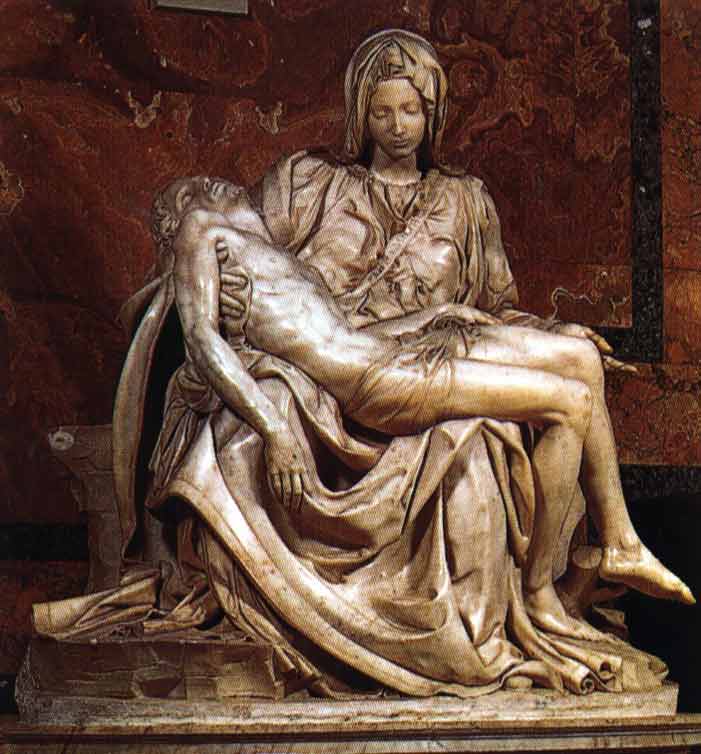 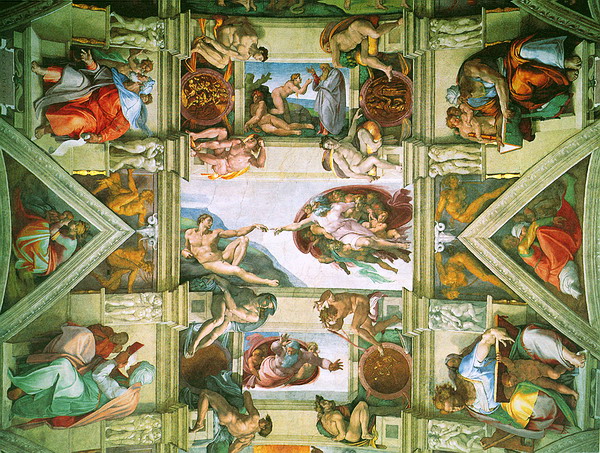 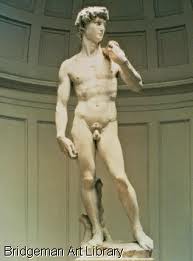 Мікеланджело Буонаротті
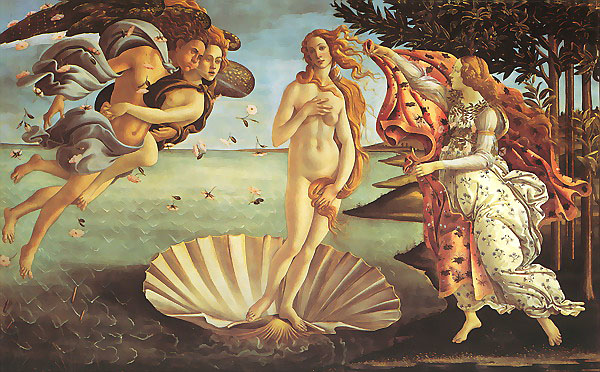 Сандро Ботічеллі
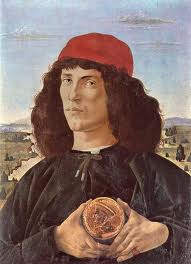 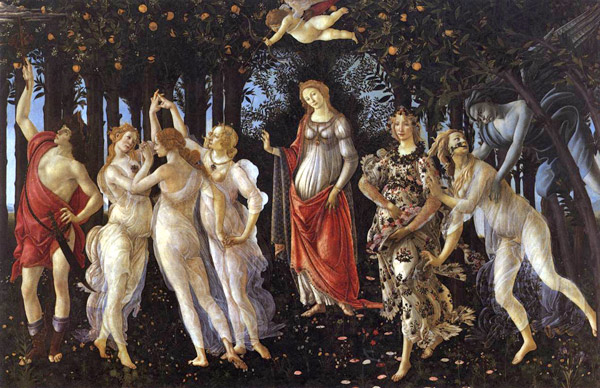 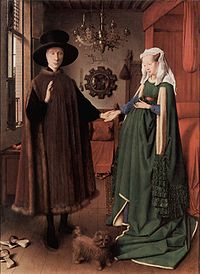 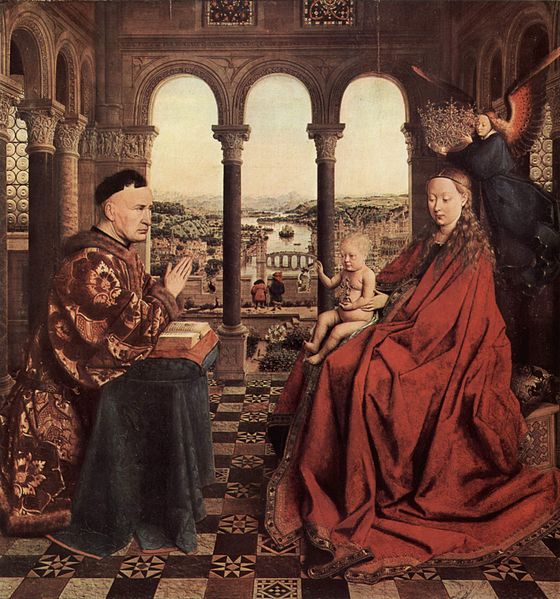 Ян ван Ейк
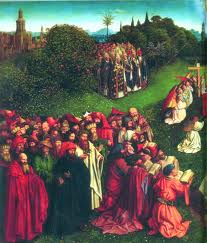 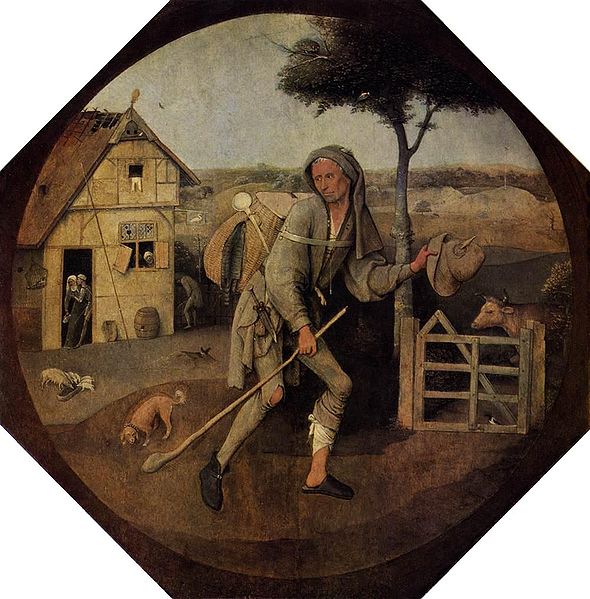 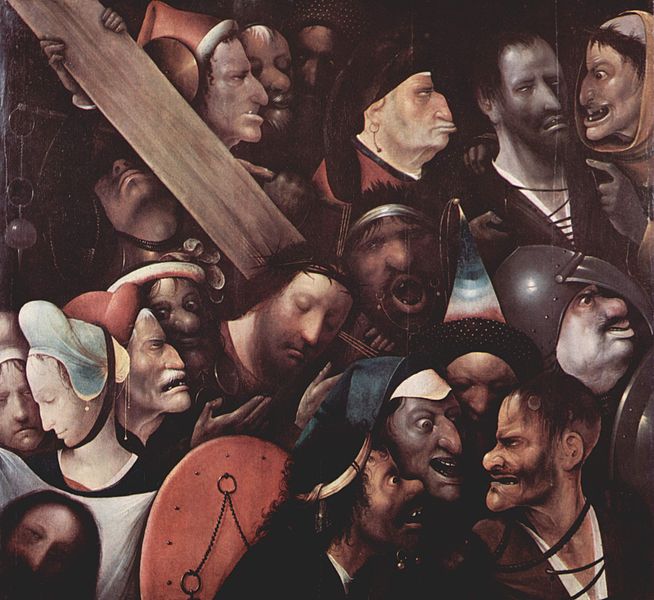 Ієронім
Босх
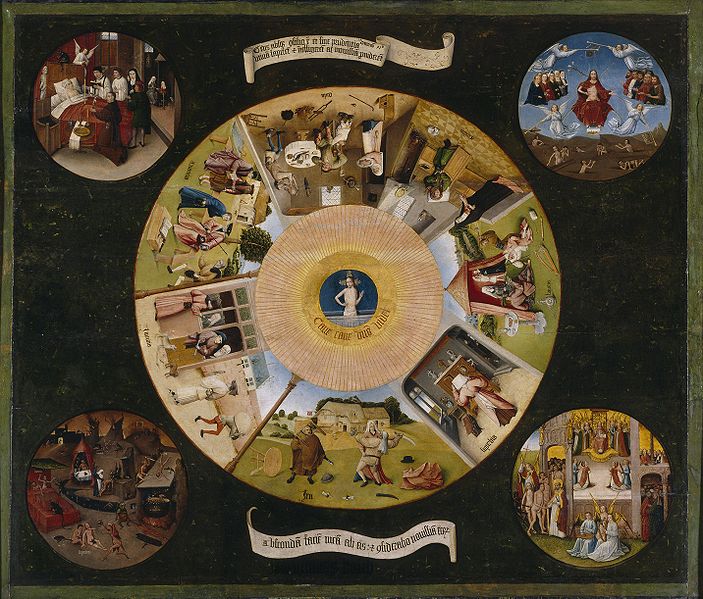 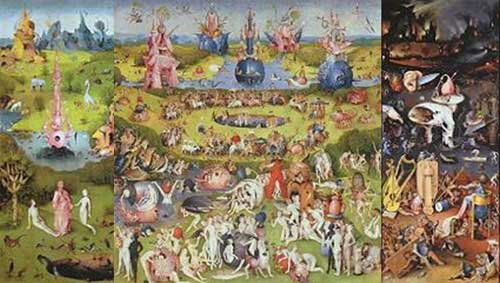 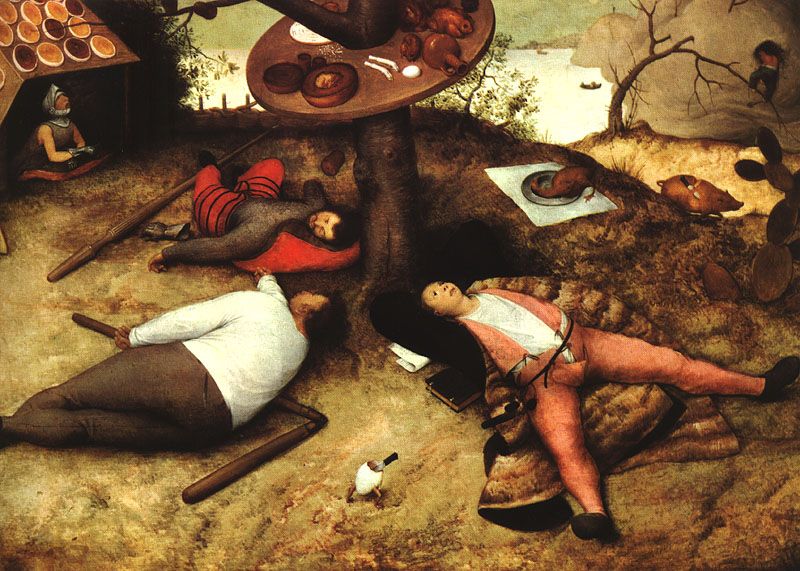 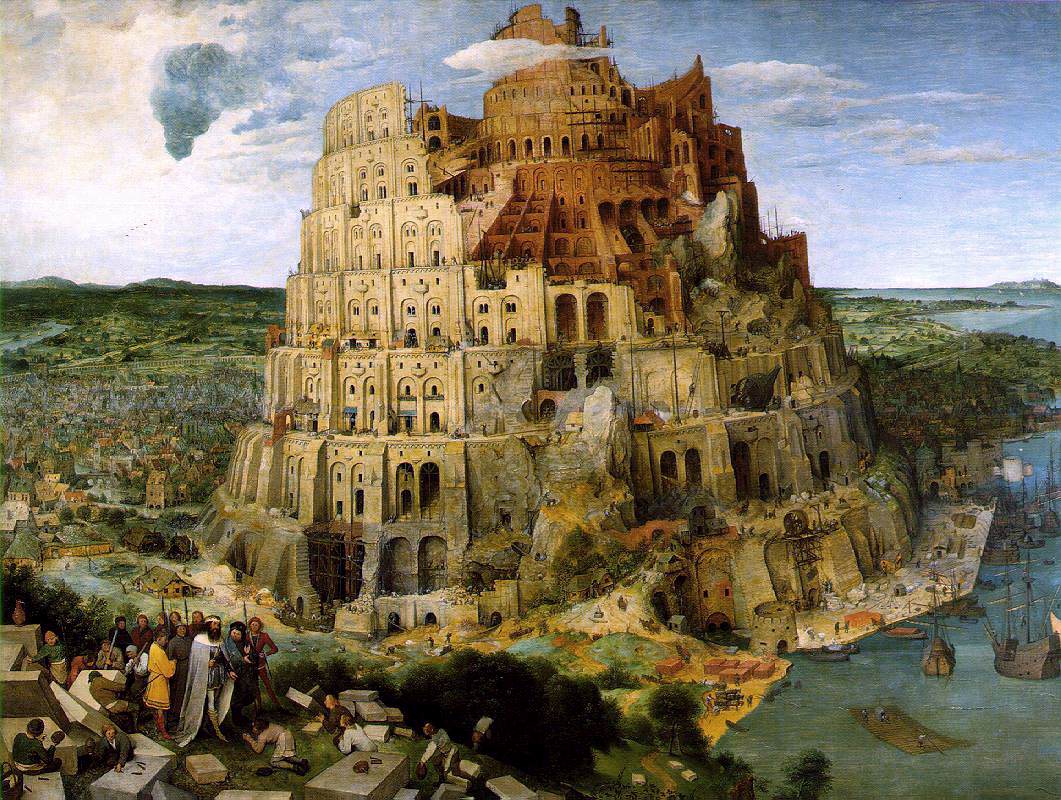 Пітер Брейгель
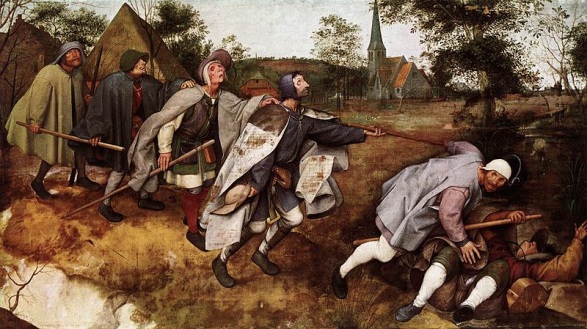 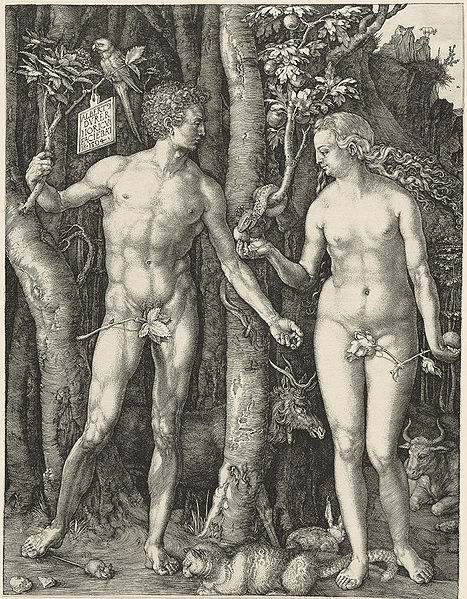 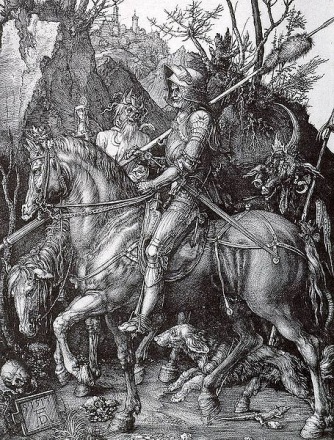 Альбрехт Дюрер
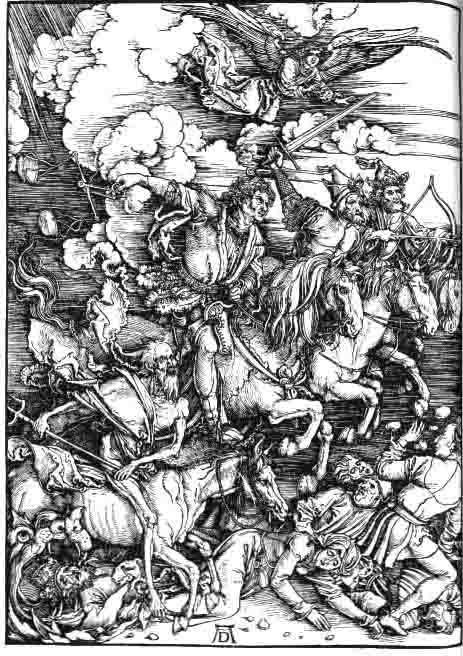 «Збери ім'я»
НОЕДЛОРА
ОХСБ
ФЕЬРЛАА
ТКАРЕПРА
ОКРКЕИПН
ЛАБЕР
АСНСЕРВЕТ
ЖОКІМДЕЛНАЛЕ
ІБТЛІЕЛЧО
ЙЛЕГБЬЕР
ЮРДЕР
СЕРІКПШ
ЛЙЕІАГЛ
АВІМКІЛЕА
«Збери ім'я»(відповіді)
МІКЕЛАНДЖЕЛО
БОТІЧЕЛЛІ
БРЕЙГЕЛ Ь
ДЮРЕР
ШЕКСПІР
ГАЛІЛЕЙ
МАКІАВЕЛІ
ЛЕОНАРДО
БОСХ
РАФАЕЛЬ
ПЕТРАРКА
КОПЕРНИК
РАБЛЕ
СЕРВАНТЕС